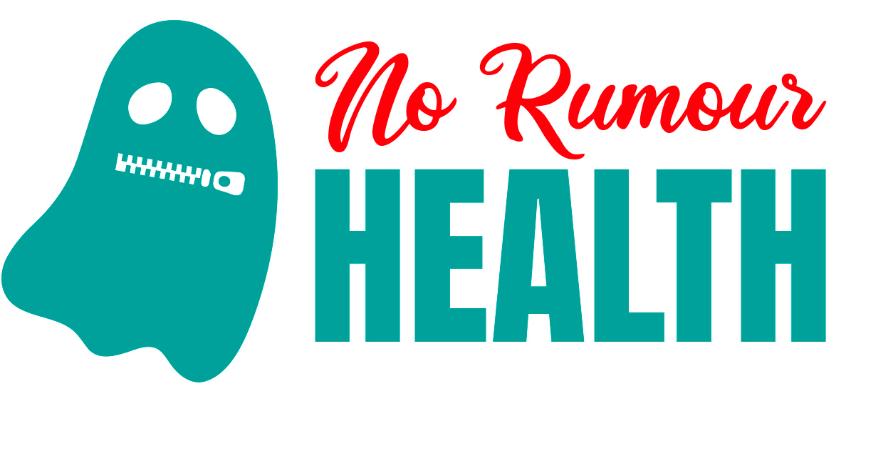 MODUŁ 1
DEZINFORMACJA ZDROWOTNA. 
WPROWADZENIE
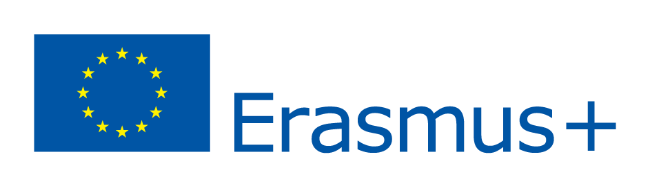 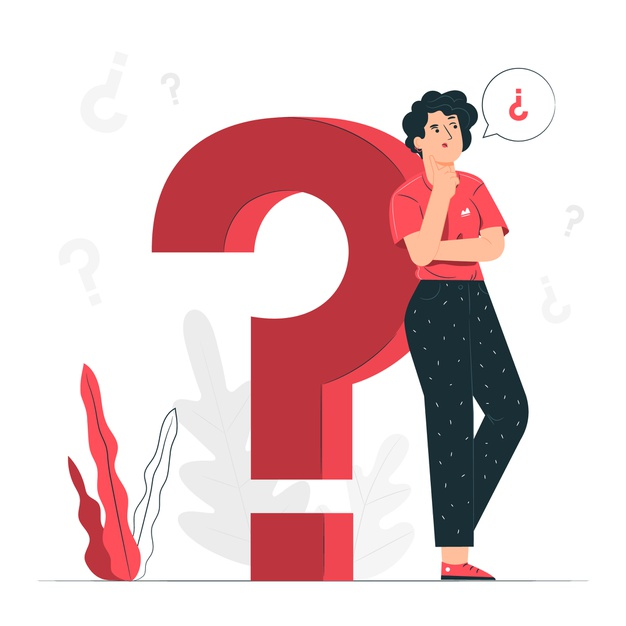 CZYM JEST DEZINFORMACJA ZDROWOTNA?
Dezinformacja
Informacje wątpliwe, wprowadzające w błąd lub fałszywe
oszustwa
W tych modułach również określane jako
CZYM JEST DEZINFORMACJA ZDROWOTNA?
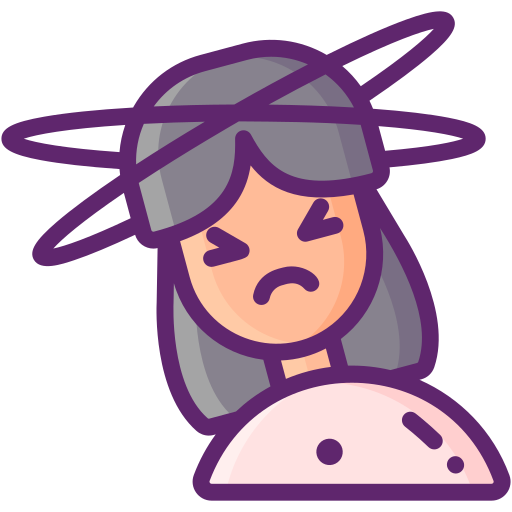 Nadmiar informacji sprawia, że trudno jest odróżnić informacje wiarygodne od tych nieprawdziwych.
[Speaker Notes: 'image: Flaticon.com]
CZYM JEST DEZINFORMACJA ZDROWOTNA?
Zdrowie jest jednym z naszych najcenniejszych zasobów, dlatego też oszustwa zdrowotne są tak bardzo liczne.
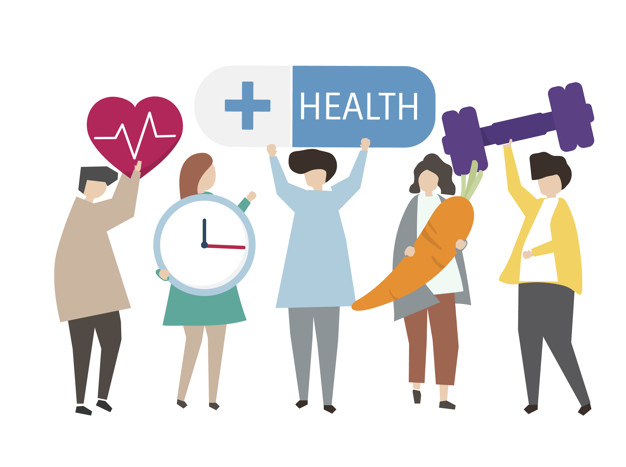 CZYM JEST DEZINFORMACJA ZDROWOTNA?
Mogą przybierać różne formy
Od satyry…
CZYM JEST DEZINFORMACJA ZDROWOTNA?
Satyra
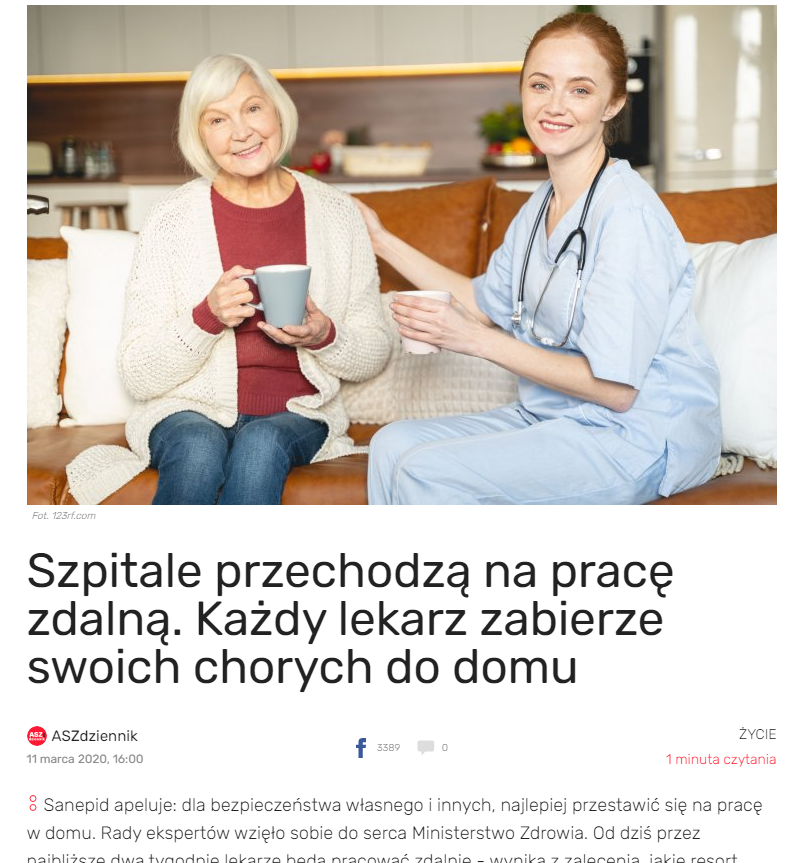 Źródło: aszdziennik.pl
CZYM JEST DEZINFORMACJA ZDROWOTNA?
Mogą przybierać różne formy
…przez zdekontekstualizowane treści
CZYM JEST DEZINFORMACJA ZDROWOTNA?
Mogą przybierać różne formy
do celowo zmanipulowanych treści
CZYM JEST DEZINFORMACJA ZDROWOTNA?
Celowo zmanipulowana treść
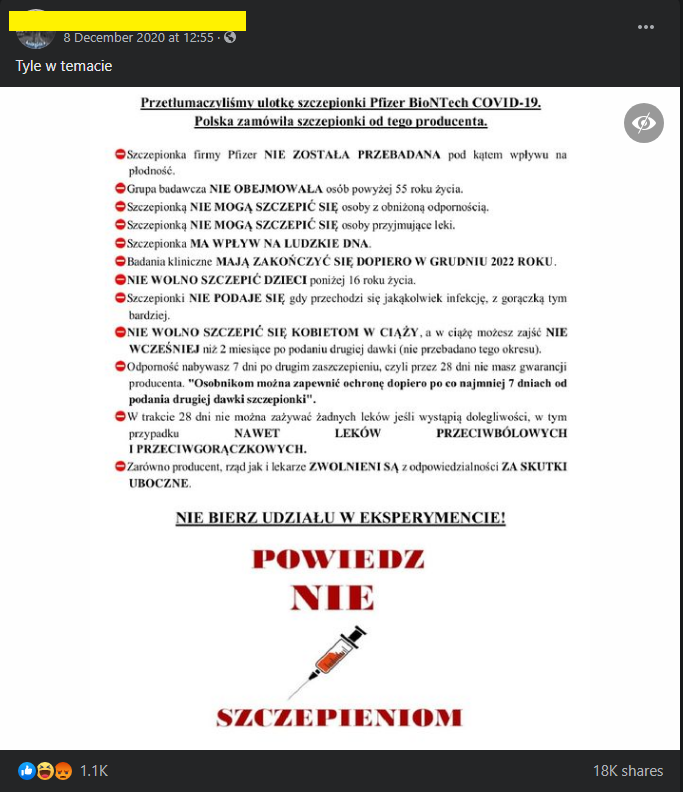 Źródło: facebook.com
JAK TRAFIAMY NA OSZUSTWA?
Oszustwa zdrowotne znajdziemy wszędzie
Na WhatsAppie
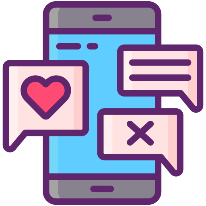 Podczas rozmowy
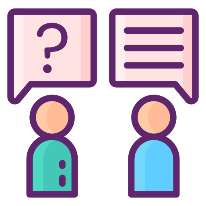 W portalach społecznościowych
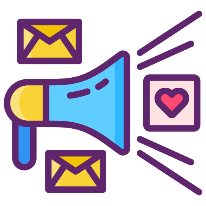 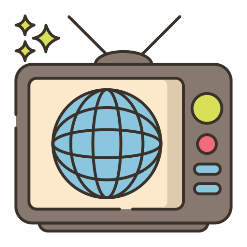 W telewizji i innych mediach
JAK TRAFIAMY NA OSZUSTWA?
COVID-19 zwielokrotnił liczbę oszustw i fake newsów, szczególnie w mediach społecznościowych.
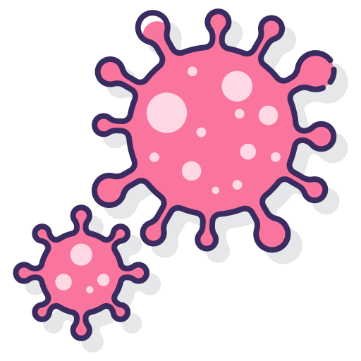 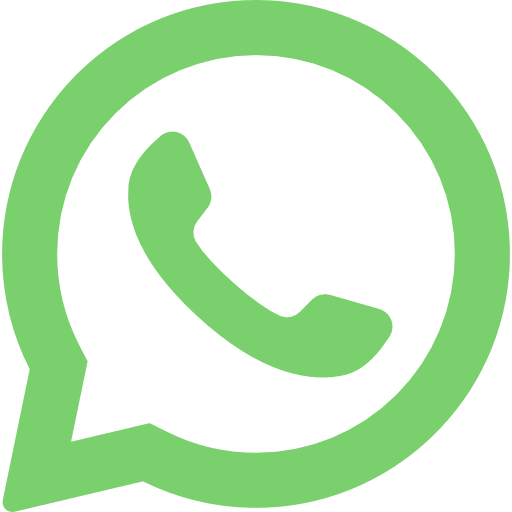 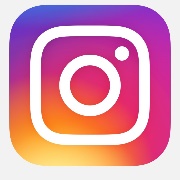 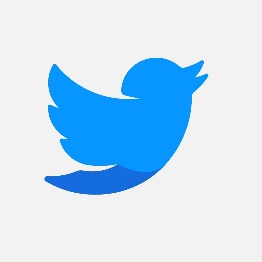 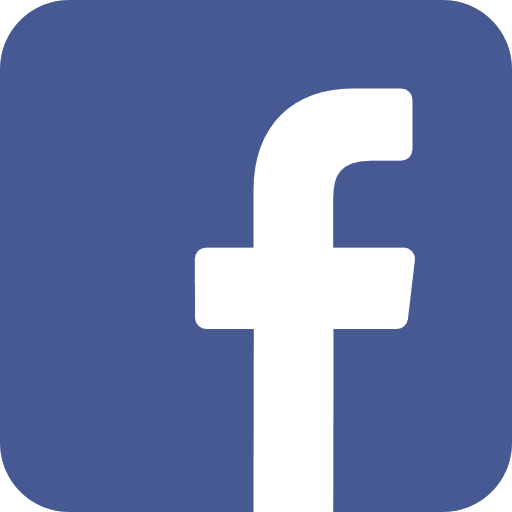 JAK TRAFIAMY NA OSZUSTWA?
Zaufanie do osoby, która udostępnia informacje, jest kluczowe.
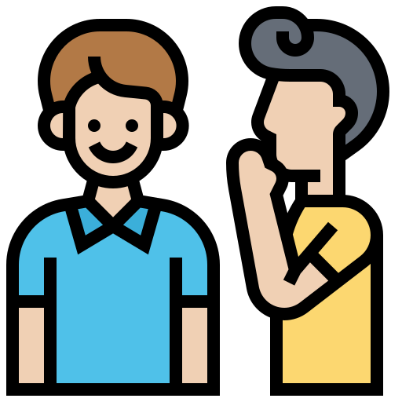 [Speaker Notes: https://creativemarket.com/eucalyp]
PODSUMOWUJĄC…
Oszustwa są przedstawiane na różne sposoby.
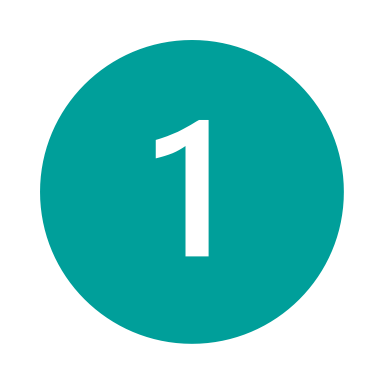 Zaufanie do osoby, która wysyła nam wiadomość, jest często kluczowym elementem, aby uwierzyć w informacje.
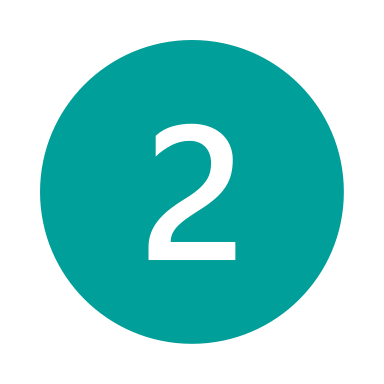 Musimy być aktywnymi odbiorcami informacji.
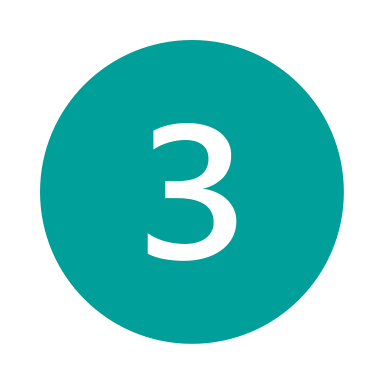